Understanding the open-source P416 compiler
February 15, 2022
P4 developer days

Mihai Budiu (mbudiu-vmw)
mbudiu@vmware.com
What is this about?
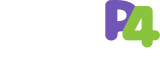 P4 is a programming language for network dataplanes
Current spec at https://p4.org/p4-spec/docs/P4-16-v1.2.2.html
Open-source “reference” implementation:http//github.com/p4lang/p4c [Apache 2 license]
This presentation should explain how you can modify this compiler

Additional details inhttps://github.com/p4lang/p4c/blob/main/docs/compiler-design.pptx
2
Compiler goals
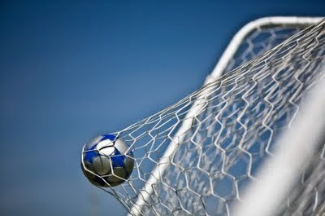 Support evolution of P4
Support multiple back-ends
Generate code for ASICs, NICs, FPGAs, software switches, and other targets
Provide support for other tools (debuggers, IDEs, control-plane, etc.)
Extensible architecture: easy to add new:
Targets
Language extensions
Passes 
Optimizations
3
What do I need to know to write compiler code?
C++ (11)
We use garbage-collected C++
Looks more like Java (no delete)
How to install the sources and build the binaries
Your target
The P416 spec
The separation between language and architecture model
The compiler intermediate representation (IR) structure
Compilation using visitors
In thispresentation
4
Presentation Outline
Compiler architecture
Intermediate Representation (IR)
Visitors
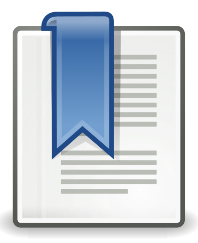 5
Compiler structure
IR with target-specific
extensions
Same IR
Front-end
Mid-end
Back-end
Parser
P4
IR
IR
IR
output
Target-independent
Target-specific
6
Structure
Library of pre-built passes
Fixed
Custom
Mix and match
Front-end
Mid-end
Back-end
P4
IR
IR
main()
frontends/p4/*
midend/*
backends/*
7
Nanopass architecture
Very simple passes
Lots of them
./p4c-ebpf –v ../testdata/p4-16-samples/count_ebpf.p4 

FrontEnd_0_P4V1::getV1ModelVersion
ParseAnnotationBodies_0_ParseAnnotations
ParseAnnotationBodies_1_ClearTypeMap
FrontEnd_1_ParseAnnotationBodies
FrontEnd_2_PrettyPrint
…MidEnd_26_ParsersUnroll
MidEnd_27_EvaluatorPass
MidEnd_28_MidEndLast
378 passes!(not all different)
8
P4 Language Layered Design
Syntactic sugar
Core
language
Core
language
Targetlanguage
Front-end/mid-end
Back-end
Many language constructs are eliminated entirely in the front-end/mid-end
Syntactic sugar constructs are thus automatically supported by all back-ends
9
IR (Intermediate Representation)
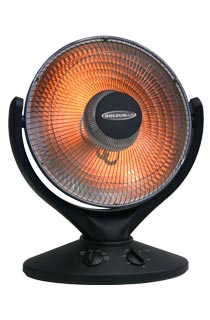 ir/ir.h
ir/*.def
10
Intermediate Representation
A
Object-oriented
Immutable
Strongly-typed (hard to build incorrect programs)
Directed Acyclic Graph (DAG) structure
No parent pointers
Sub-DAGs can be shared 
Manipulated almost exclusively by visitors
B
C
shared sub-DAG
11
*.def files
Provide the definition of the IR classes
def language is a custom very small sub-set of C++
Front-end IR classes are in ir/*.def
IR class hierarchy can be extended by backends

$ ls ../ir/*.def
ir/base.def  ir/expression.def  ir/ir.def  ir/type.def  ir/v1.def
All expressions
Base classes
Other classes
All types
P4-14
12
A fragment of expression.def
abstract Operation_Binary : Operation {
    Expression left;
    Expression right;
}

class Add : Operation_Binary {
    stringOp = "+";
    precedence = DBPrint::Prec_Add;
}
abstract Expression {}
abstract Operation : Expression {
    virtual int getPrecedence() const = 0;
    virtual cstring getStringOp() const = 0;
}
abstract Operation_Unary : Operation {
    Expression expr;
}
class Neg : Operation_Unary {
    stringOp = "-";
}
Operation_Binary
left
right
Expression
Expression
13
Generated C++
Everything descends from Node
namespace IR {
class Expression : public Node { … }
class Operation : public Expression {
   virtual int getPrecedence() const = 0;
   virtual cstring getStringOp() const = 0;   …
}
class Operation_Binary : public Operation {
 public:
    const IR::Expression* left = nullptr;
    const IR::Expression* right = nullptr;    …
}}  // namespace
Class hierarchy
IR fields
Strongly typed
14
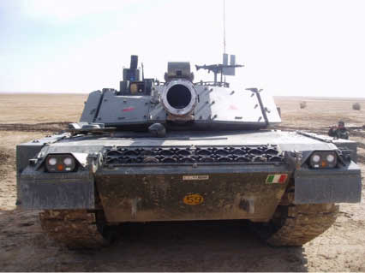 Front-end IR
IR::Expression – base class for all expressions
IR::Type – base class for all types
IR::Statement – base class for all statements
IR::Declaration – base class for many declarations
IR::Type_Declaration – base class for declarations that are also types
A few other constructs
P4Parser, P4Table, P4Control, Function, etc.
15
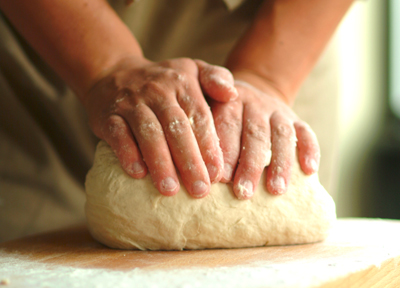 Other IR Classes
IR::Node – base of whole class hierarchy
IR::Vector<T> where T is an IR::Node
IR::IndexedVector<T>
Like vector, but maintains a hash-table for IDeclarations for quick look-up by name
Rejects multiple declarations with the same name
IR::ID
Represents an identifier (including source position)
Stores both the original name (provided by user) and the new internal name
16
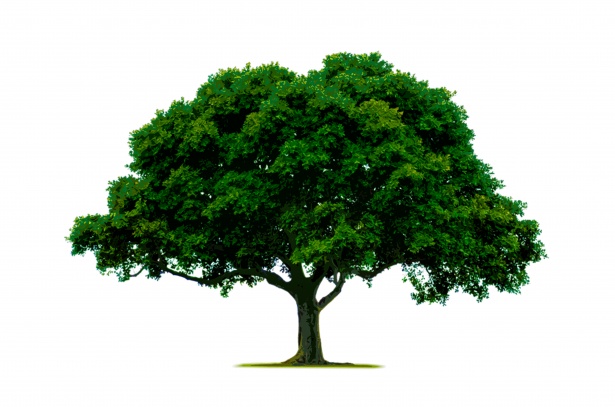 The IR tree and the P4 parser
The P4 parser is written in bison
frontend/parsers/p4/p4parser.ypp
It explains how P4 constructs are represented

lvalue '=' expression ';'       { $$ = new IR::AssignmentStatement(@2, $1, $3); }
expression: 
 | expression "+" expression       { $$ = new IR::Add(@1 + @3, $1, $3); }
17
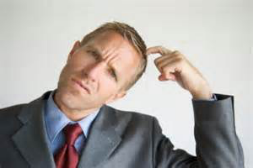 Understanding the IR
This may seem daunting
P4 grammar  IR (very close correspondence)
If you understand the language, you understand most of the front-end IR
However, a few IR classes have no direct correspondence with language
You can probably ignore these
18
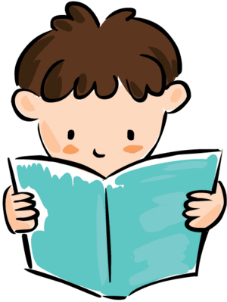 IR <=> P4
IR serializable to a P4 program
Simplifies debugging and testing
To read the IR: just generate and read P4
Example:
p4c-ebfp --top4 MidEndLast […]count_ebpf.p4
Dumps program after pass MidEndLast is executed
Output written in count_ebpf-MidEnd_28_MidEndLast.p4
19
Generate IR As P4 Comments
ParserState
$ p4c-ebfp --top4 MidEndLast -v […]count_ebpf.p4
 /* <ParserState>(58300) */
    state ip {
   /* <MethodCallStatement>(49508)        <MethodCallExpression>(49509)          <Member>(49510) extract            <PathExpression>(49511) p          <Vector<Type>>(5314),size=1            <Type_Name>(5315) IPv4_h          <Vector<Argument>>(49516),size=1            <Argument>(49517)              <Member>(49518) ipv4                <PathExpression>(49519) headers */
        p.extract<IPv4_h>(headers.ipv4);
    /*<PathExpression>(16385) accept */
        transition accept;    }
MethodCallStatement
PathExpression
MethodCallExpression
accept
Memberextract
Vector
Vector
PathExpression
Type_Name
Argument
Memberipv4
IPv4_h
p
PathExpression
headers
20
Node IDs
Each IR node has a unique ID	
/* <ParserState>(58300) */
Compiler is deterministic
Same node ids will be generated in every execution
So you can set up breakpoints in gdb based on node ids
21
Visitors
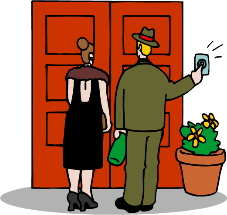 22
Visitor pattern
https://en.wikipedia.org/wiki/Visitor_pattern
“In object-oriented programming and software engineering, the visitor design pattern is a way of separating an algorithm from an object structure on which it operates. A practical result of this separation is the ability to add new operations to existing object structures without modifying those structures.”
“Structure” = IR
“Algorithms” = program manipulations
23
Compiler visitor (ir/visitor.h)
node0
node1
IR DAG
IR DAG
visitor
const IR::Node* node0;
Visitor visitor;
const IR::Node* node1 = node0->apply(visitor);
24
Most Useful Visitor Kinds
ir/pass_manager.h
These are all subclasses of the abstract class Visitor
25
Visitors
IR classes
Auto-generated
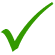 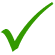 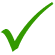 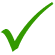 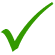 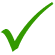 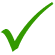 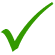 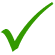 IR
manipulations
(visitors)
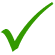 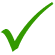 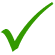 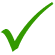 Write only whatyou need
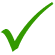 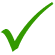 26
Chaining visitors
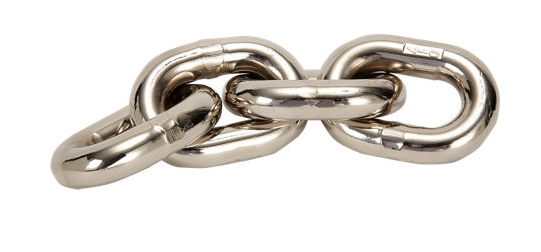 const IR::Node* node;
IR::Visitor v1, v2;

const IR::Node* intermediate = node->apply(v1);
const IR::Node* final = intermediate->apply(v2);
node
final
intermediate
v1
v2
27
A PassManager is a sequence of Visitors
const IR::P4Program *FrontEnd::run(   const CompilerOptions &options,    const IR::P4Program* program) {
	PassManager passes({
        new P4V1::getV1ModelVersion,
        new ParseAnnotationBodies(&parseAnnotations, &typeMap),
        new PrettyPrint(options),
        new ValidateParsedProgram(),
        new CreateBuiltins(),
        …     });     return program->apply(passes);
}
passes
28
Visitors modify subtrees
Pattern-match on a node
Generate a new DAG to replace the node
Original DAG
New DAG
29
Copy-on-write applied to the IR DAG
Input DAG
Output DAG
Input DAG
visitor
Original DAG
New DAG
Cloned nodes
Original nodes
30
IR DAG is traversed depth-first
const IR::Node *Inspector::apply_visitor(const IR::Node *n) {
     if (visited(n) && visitDagOnce) {            // do nothing     } else {            if (this->preorder(n)) {                visit_children(n);                this->postorder(n);             }            setVisited(n);      }      return n;}
6
1
parent
2 preorder
n
5 postorder
3
4
children
31
Example visitor declaration
Repeated nodes producethe same result
modifies program
class StrengthReduction final : public Transform { public:    StrengthReduction() { visitDagOnce = true; }
    const IR::Node* postorder(IR::Sub* expr) override;    const IR::Node* postorder(IR::Add* expr) override;    const IR::Node* postorder(IR::Shl* expr) override;    const IR::Node* postorder(IR::Shr* expr) override;    const IR::Node* postorder(IR::Mul* expr) override;
};
Types of nodes processed
32
Example visitor method
Helper function
static bool isZero(const IR::Expression* expr) const {    auto cst = expr->to<IR::Constant>();    if (cst == nullptr) return false;    return cst->value == 0;}
const IR::Node* StrengthReduction::postorder(         IR::Add* expr) {    if (isZero(expr->right)) return expr->left;    if (isZero(expr->left)) return expr->right;    return expr;}
33
The original node
In each visitor method the Node* handed to the method is a clone of the original node
You can use the getOriginal() method to access the original node

const IR::Node* SubstitutionVisitor::preorder(IR::Type_Var* tv) {
    auto type = bindings->lookup(getOriginal());
    if (type == nullptr)
        return tv;
    LOG1("Replacing " << getOriginal() << " with " << type);
    return type;
}
tv is actually a temporary clone of the getOriginal() node.
34
The context
Available in a Visitor.
A data structure that describes the path from root to the current node.
getContext() has a pointer to the parent and to the parent’s context
Context
Current node
35
ReferenceMap
const bit<8> x = 10;
struct S { bit<8> s; }
action a(in S w, out bit<8> z) 
{
    z = x + w.s;
}
refMap->getDeclaration(n)
Data structure mapping a name to its declaration
IR::Path generalizes a name 
ReferenceMap core methods:
const IR::IDeclaration* getDeclaration(const IR::Path* path)
cstring newName(cstring base) 
The pass ResolveReferences creates a ReferenceMap
36
TypeMap
Type_Bits(8)
Type_Struct S
const bit<8> x = 10;
struct S { bit<8> s; }
action a(in S w, out bit<8> z) 
{
    z = x + w.s;
}
Vector
Field: s
A data structure matching an IR node to its type
Types are IR data structures, but not part of the program IR
Created by the TypeInference pass
37
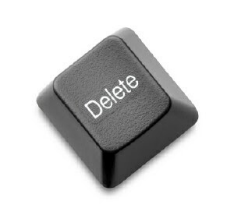 Deleting a DAG
In general you can just return nullptr from the visitor.

const IR::Node* RemoveUnusedDeclarations::preorder(IR::P4Table* tbl) {
    if (!refMap->isUsed(getOriginal())) {
        ::warning("Table %1% is not used; removing", tbl);
        LOG3("Removing " << tbl);
        tbl = nullptr;
    }
    prune();
    return tbl;
}
38
Inserting an IR::Node
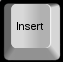 In general you can return an IR::Vector<T> / IR::IndexedVector<T> 

const IR::Node* SpecializeBlocks::postorder(IR::P4Control* cont) {
    auto insertions = blocks->findInsertions(getOriginal());
    auto result = new IR::Vector<IR::Node>();    result->push_back(cont);
    for (auto d : *insertions)        result->push_back(d);    return result;}
Keep current node
Insert after current node
39
Generating a different language (e.g. JSON)
Use an Inspector
Keep a std::map<const IR::Node*, Util::IJson*> map;
Or some other data structure where you can build your result.
For p4c-ebpf we generate a string that is the C source

void postorder(const IR::Operation_Binary* expression) override {    auto e = new Util::JsonObject();    e->emplace("op", expression->getStringOp());    auto l = get(map, expression->left);    e->emplace("left", l);    auto r = get(map, expression->right);    e->emplace("right", r);     map.emplace(expression, e); // actual result}
40
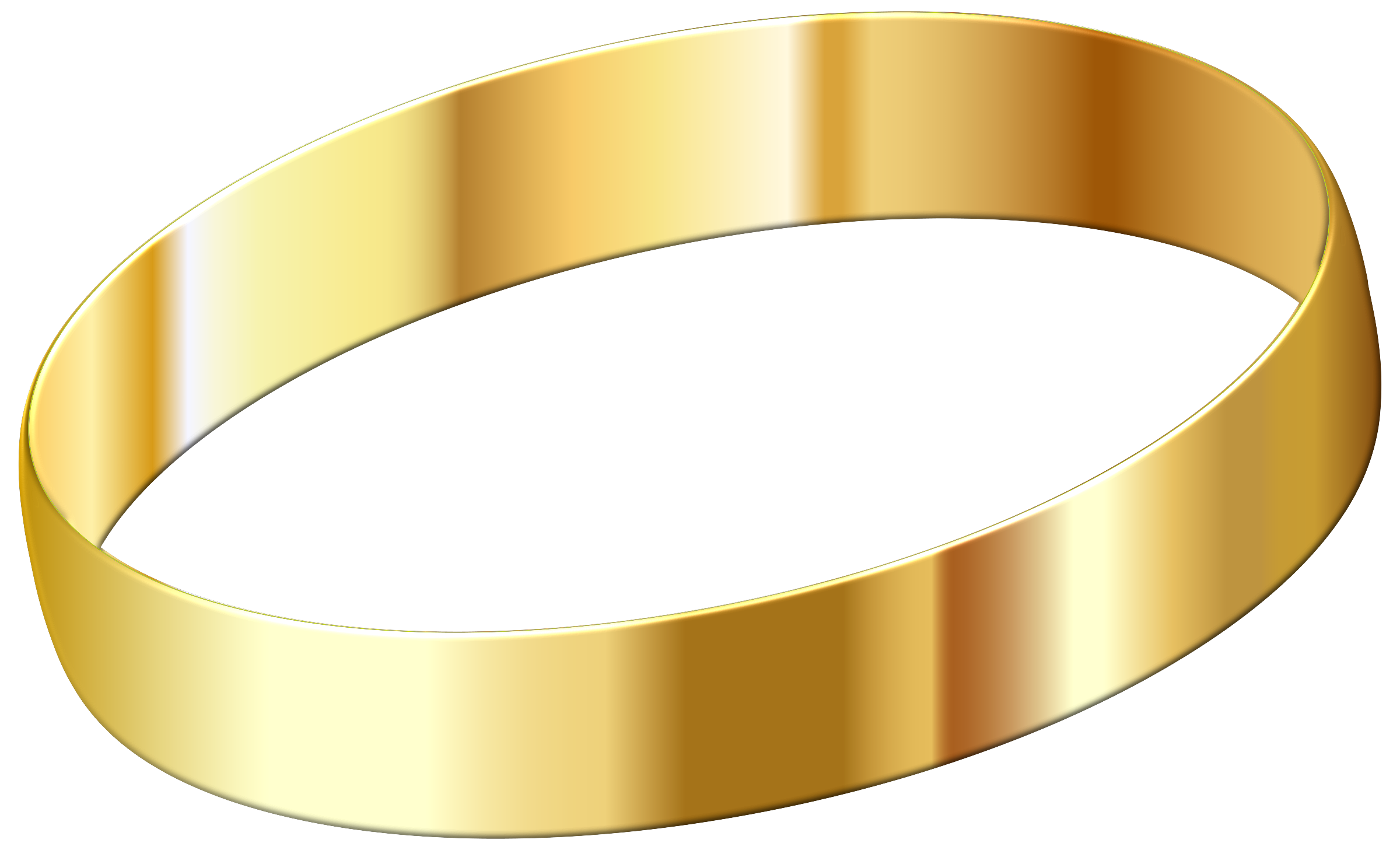 Conclusions
P4 is a relatively simple language
The front-end eliminates some P4 constructs
Back-ends deal with a simpler language (a subset of P4)
The P4 compiler front-end is highly modular and extensible
Many back-ends have been built on top of it
There are 6 back-ends in the original repository 
The IR is relatively close to P4 itself
Most passes are very simple and do just one thing
41
Backup slides
42
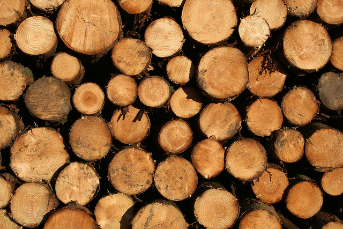 Debugging logs
Use the LOG*() macros to log internal data structures
the LOG macros call the dbprint() method on IR objects
LOG1("Replacing " << id << " with " << newid);
Logging is controlled from the command-line with the –T flag:
-Tnode:2,pass_manager:1 
logs at level 2 in file node.cpp, and level 1 in pass_manager.cpp
E.g., -Tpass_manager:1 will print passes as they are executed
43
Dumping IR
Node id
Node type (class)
[107] P4Program
  declarations: [14] IndexedVector<Node>
    [26] Type_Struct name=P
      annotations: [15] Vector<Annotation>
      fields: [16] IndexedVector<StructField>
        [21] StructField name=f1
          annotations: [17] Vector<Annotation>
          type: [20] Type_Bits size=32 isSigned=0
        [25] StructField name=f2
          annotations: [22] Vector<Annotation>
          type: [24] Type_Bits size=32 isSigned=0
    [37] Type_Struct name=T
      annotations: [27] IndexedVector<Annotation>
      fields: [28] Vector<StructField>
        [32] StructField name=t1
          annotations: [29] Vector<Annotation>
          type: [31] Type_Bits size=32 isSigned=1
        [36] StructField name=t2
          annotations: [33] Vector<Annotation>
          type: [35] Type_Bits size=32 isSigned=1
::dump(const IR::Node*)dumps the internal IR representation of a node as human-readable text
Fields
Children are 
indented
44
What is the hard part?
Keeping track of various node versions
New versions of nodes are created while transformations occur
Even nodes that you are not touching
the ancestors of the nodes you are touching
References to nodes may become stale
pointing to old versions of the nodes, no longer in the IR tree
so your carefully constructed maps may need to be reconstructed if you do anything
e.g., ReferenceMap, TypeMap
In general, you cannot run two Transforms in sequence if they use some precomputed data structures, since the first will change the program and invalidate the maps
45
Where am I (and how did I get here)
parent
getContext() gives your (current) parent node
A node can have many parents
findContext<T>() will find an ancestor context of type T

const IR::Node* MoveInitializers::postorder(                IR::Declaration_Variable* decl){
    if (getContext() == nullptr)
        return decl;
    auto parent = getContext()->node;
    if (!parent->is<IR::P4Control>() &&
        !parent->is<IR::P4Parser>())
        // We are not in the local toplevel declarations
        return decl;
grandparent
node
context
parent
parent
context
parent
node
node
getContext
46